Открытый урок по информатике 
для учащихся 10-11 классов 
Юго-Западного округа
Подготовила: учитель информатики и ИКТ Внукова Л.В.
Март, 2025 год
Задание 14 ЕГЭ Информатика 2025
Позиционные системы счисления.

Повышенный уровень сложности.

Специализированного программного обеспечения не требуется.
Что нужно знать:
Принципы кодирования чисел в позиционных системах счисления;
Перевод чисел из любой системы счисления в десятичную;
Перевод чисел из десятичной системы счисления в любую другую систему счисления.
Принцип кодирования
10N  = 1000...0   (N нулей)    Например: 105=100000
     10N-1= 999...9 (N девяток)     Например: 105  - 1=99999
     10N-10M=10M(10N-M – 1) = 999...9000...0     (N-M девяток, М нулей)        Например: 105 -103=99000

  3N  = 1000...03       Например: 35=1000003
  3N-1= 222...23      Например: 35  - 1=222223                 
  3N-3M=3M(3N-M – 1) = 222...2000...03              Например: 35 -33=220003 

    аN  = 1000...0а       Например: 195=10000019
  аN-1= (а-1)(а-1)(а-1)...(а-1)а      Например: 85  - 1=777778                 
  аN-аM=аM(аN-M – 1) = (а-1)(а-1)(а-1)...(а-1)000...0а              Например: 95 -93=880009
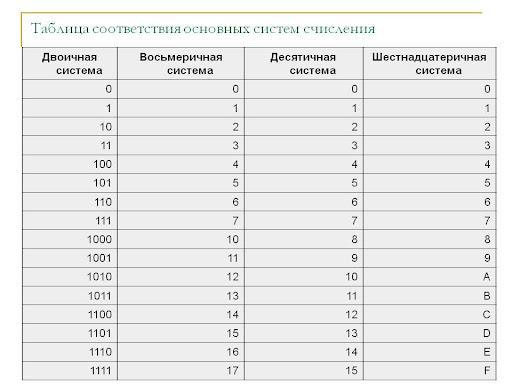 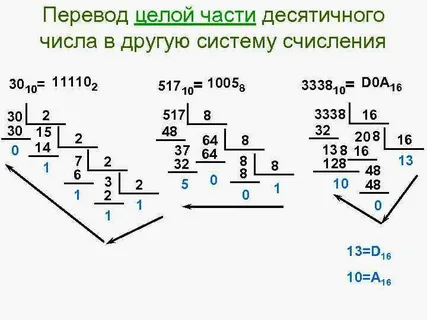 Перевод из десятичной системы счисления в любую другую.
Алгоритм перевода из  десятичной системы в систему счисления с основанием n
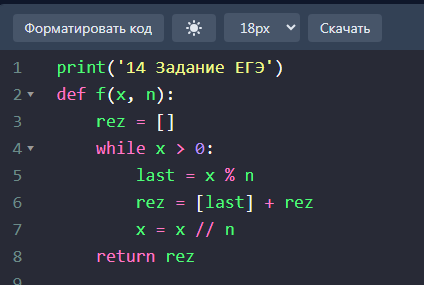 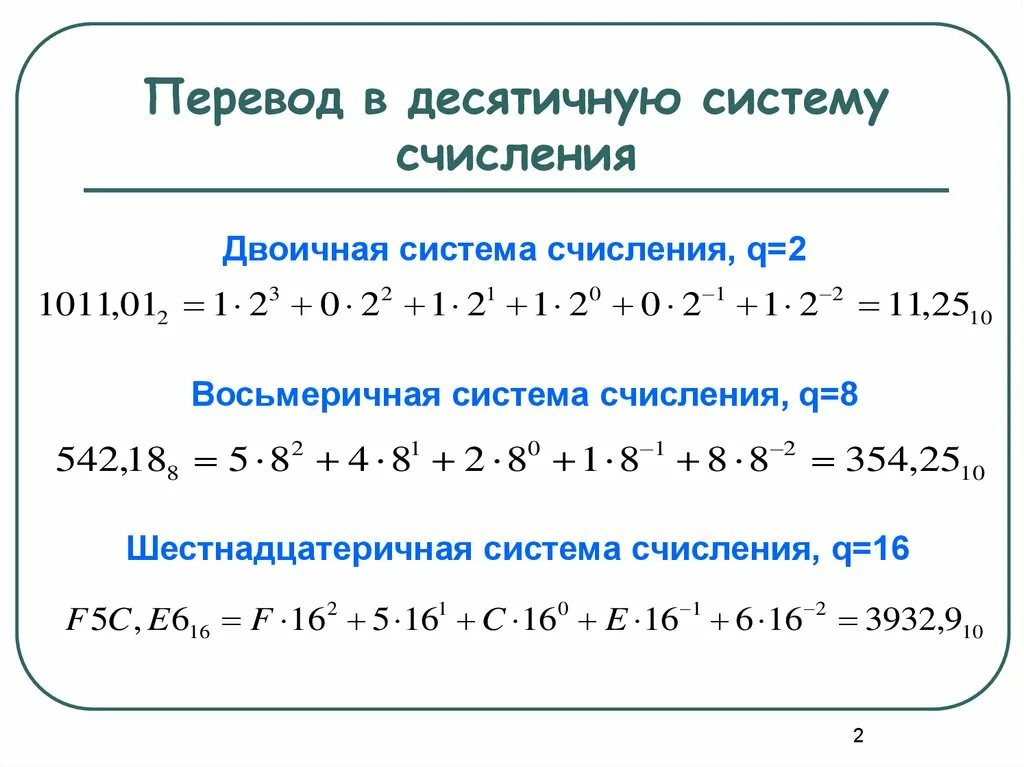 Число 1452, записанное в шестеричной системе счисления переведите в десятичную систему счисления.
Алгоритм перевода в десятичную систему  счисления из системы с основанием n
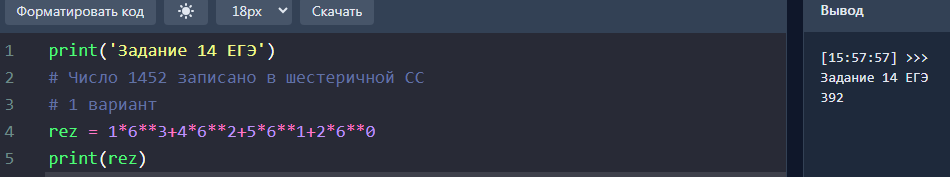 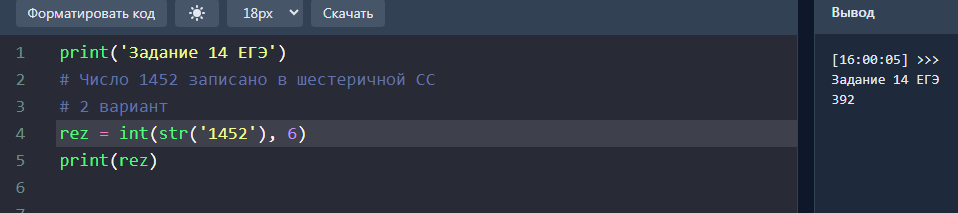 Ограничение функции int

Функция int, используемая в приведённой программе для перевода чисел из 6-ричной системы счисления в десятичную, имеет существенное ограничение: в качестве второго параметра – основания системы счисления – она принимает значение в диапазоне от 2 до 36, значение параметра по умолчанию равняется 10 Верхняя граница диапазона второго аргумента, равная 36, получается  как сумма 10 десятичных цифр (0-9) и 26 букв английского алфавита (A-Z), для систем счисления с бóльшим основанием нет договорённости о цифрах, идущих после цифры Z, что обуславливает рассматриваемое ограничение.

Так, в случае вызова int('12345', 36) функция вернёт десятичное значение

А для функции int('12345', 37) будет сгенерировано исключение: ValueError: int() base
must be >= 2 and <= 36, or 0 

Поэтому при основании системы счисления в задании, большем чем 36, использование второго способа решения задачи невозможно.
Что может быть:
Прямое сложение в системах счисления;
Операции в одной системе счисления;
Операции в разных системах счисления с одной переменной;
Операции в разных системах счисления с двумя переменными.
Прямое сложение в СС.
Значение арифметического выражения ************** записали в системе счисления с основанием ******.
 Сколько цифр **** содержится в этой записи?
1. Значение арифметического выражения 98 + 35 − 9 записали в системе счисления с основанием 3. Сколько цифр 2 содержится в этой записи?
(32)8 + 35 - 32 = 316 + 35 - 32
316 = 1 000...03       16 нулей
316 +35= 1 000...01000003
35= 1 000003
316 +35 - 32= 1000...01000003  
                                                                    1003
32= 1 003
1000...00222003
Ответ: 3
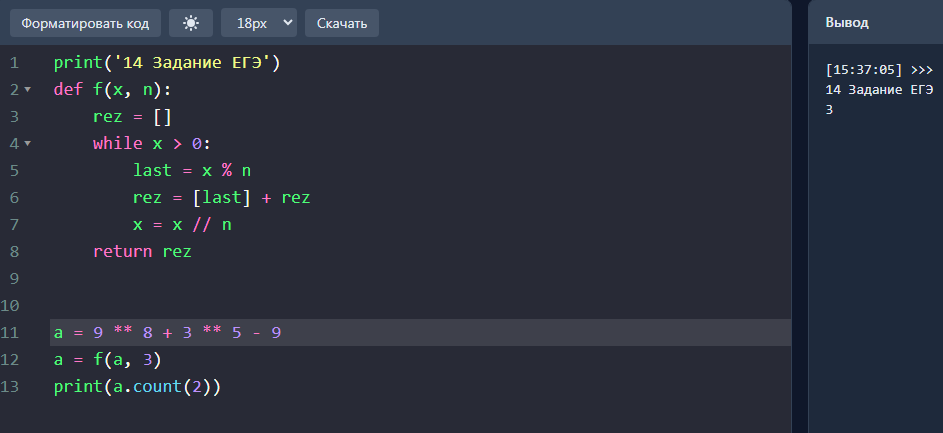 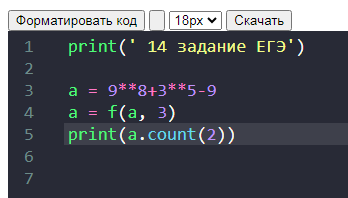 2. Значение арифметического выражения 4910 + 730 − 49 записали в системе счисления с основанием 7. Сколько цифр 6 содержится в этой записи?
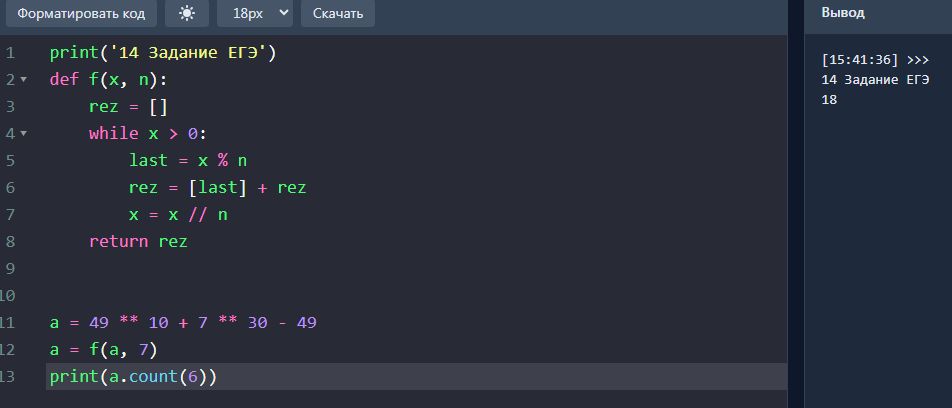 3. Значение арифметического выражения 125300 * 5300 — 2570 - 100 записали в системе счисления с основанием 5. Сколько цифр 4 содержится в этой записи?
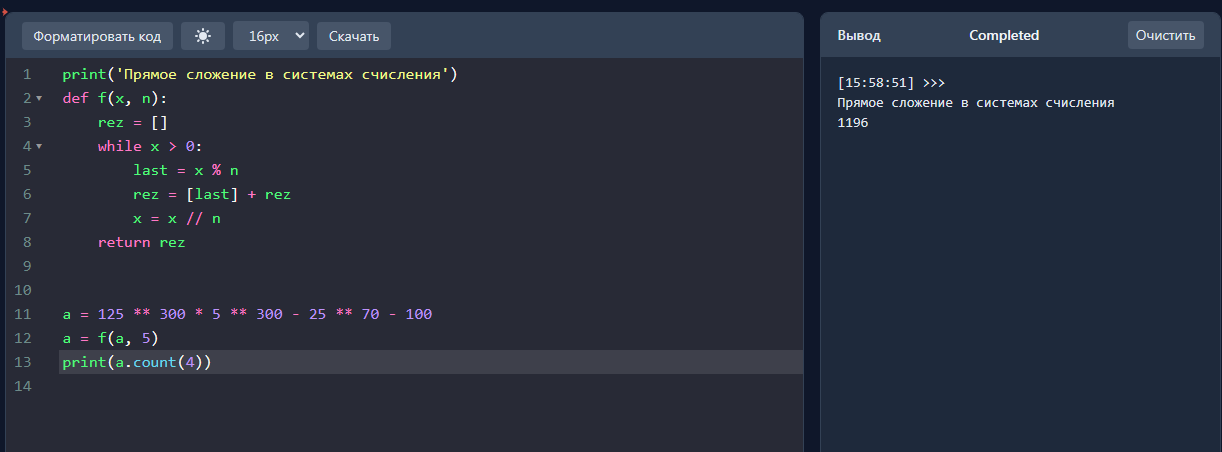 Операции в одной системе счисления
4. Значение арифметического выражения 7100 – х, где х – целое положительное число, не превышающее 3000, записали в системе счисления с основанием 7. Определите наибольшее значение х, при котором в семеричной записи числа, являющегося значением данного арифметического выражения, содержится ровно два нуля. В ответе запишите число в десятичной системе счисления.
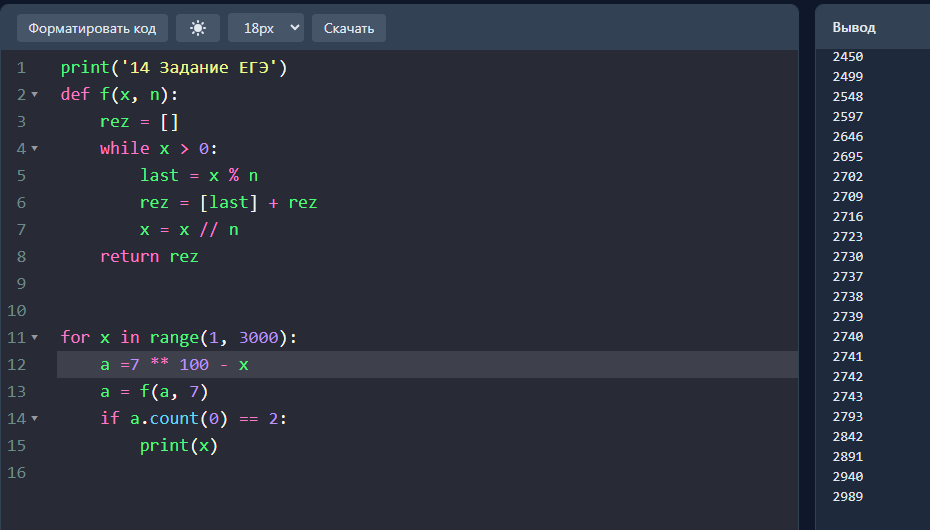 Операнды арифметического выражения записаны в системе счисления с основанием 19:

98897x2119 + 2x92319.

В записи чисел переменной x обозначена неизвестная цифра из алфавита 19-ричной системы счисления. Определите наибольшее значение x, при котором значение данного арифметического выражения кратно 18. Для найденного значения x вычислите частное от деления значения арифметического выражения на 18 и укажите его в ответе в десятичной системе счисления. Основание системы счисления в ответе указывать не нужно.
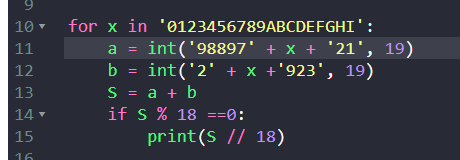 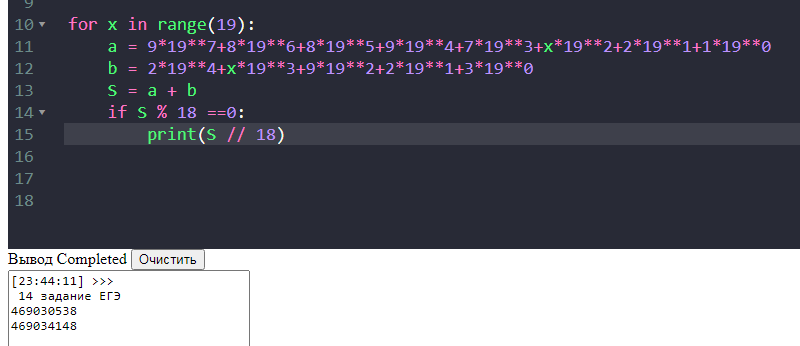 6. Операнды арифметического выражения записаны в системе счисления с основанием 25.   2xx2612925 + 54xxx71125 В записи чисел переменной x обозначена неизвестная цифра из алфавита 25-ричной системы счисления. Определите наименьшее значение x, при котором значение данного арифметического выражения кратно 24. Для найденного x вычислите частное от деления значения арифметического выражения на 24 и укажите его в ответе в десятичной системе счисления.
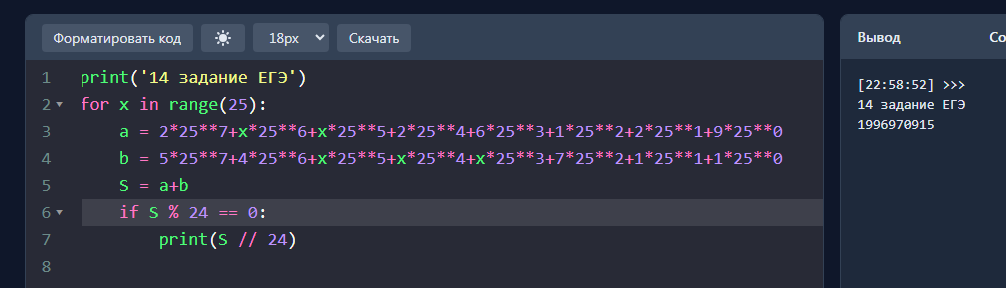 7. Числа M и N записаны в системе счисления с основанием 12 соответственно.M  =  49x2612, N  =  49x7012.В записи чисел переменной x обозначена неизвестная цифра из алфавита двенадцатеричной системы счисления. Определите наименьшее значение натурального числа A, при котором существует такой x, что M + A кратно N.
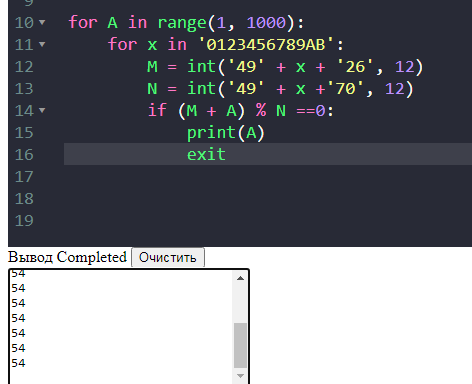 8. Операнды арифметического выражения записаны в системе счисления с основанием 16. 3BBx816 + B67AxFE6216 + BEA2xD49B16 + 8D7Dx16 В записи чисел переменной x обозначена неизвестная цифра из алфавита 16-ричной системы счисления. Определите наибольшее значение x, при котором значение данного арифметического выражения кратно 15. Для найденного x вычислите частное от деления значения арифметического выражения на 15 и укажите его в ответе в десятичной системе счисления.
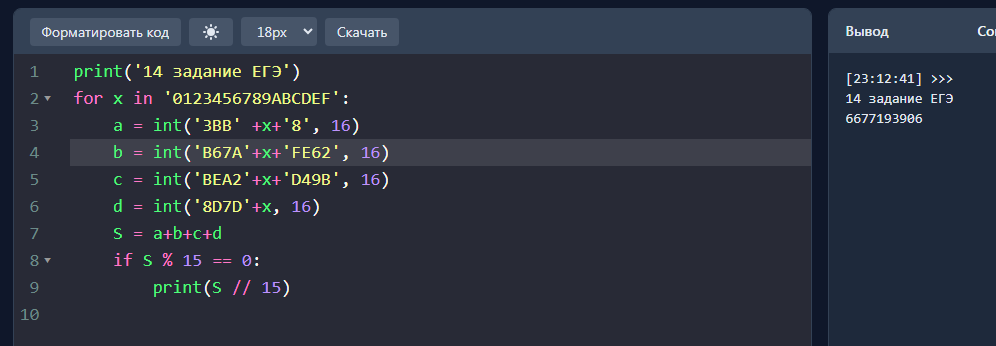 Операции в разных СС
9. Решите уравнение 608 + x = 1207. Ответ запишите в шестеричной системе счисления. Основание системы счисления указывать не нужно.
120 = 1*7+2*7+0*7 =63
60 = 6*8 +0*8=48
48 + х = 63
х = 15
15 :6  = 2 и ост 3
Ответ: 23
Операции в разных СС
10. Операнды арифметического выражения записаны в системе счисления с основаниями 13 и 18:    xA0413 + 1Dx318.
В записи чисел переменной x обозначена неизвестная цифра из алфавита десятичной системы счисления. Определите наименьшее значение x, при котором значение данного арифметического выражения кратно 184. Для найденного значения x вычислите частное от деления значения арифметического выражения на 184 и укажите его в ответе в десятичной системе счисления. Основание системы счисления в ответе указывать не нужно.
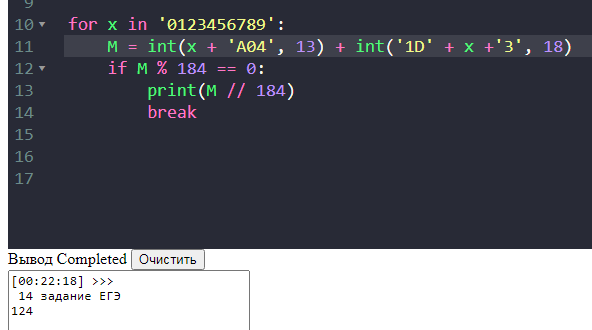 Операции в разных СС с двумя переменными
11. Операнды арифметического выражения записаны в системах счисления с основаниями 8 и 11:   y04x511 + 253xy8.   В записи чисел переменными x и y обозначены допустимые в данных системах счисления неизвестные цифры. Определите значения x и y, при которых значение данного арифметического выражения будет наименьшим и кратно 117. Для найденных значений x и y вычислите частное от деления значения арифметического выражения на 117 и укажите его в ответе в десятичной системе счисления. Основание системы счисления в ответе указывать не нужно.
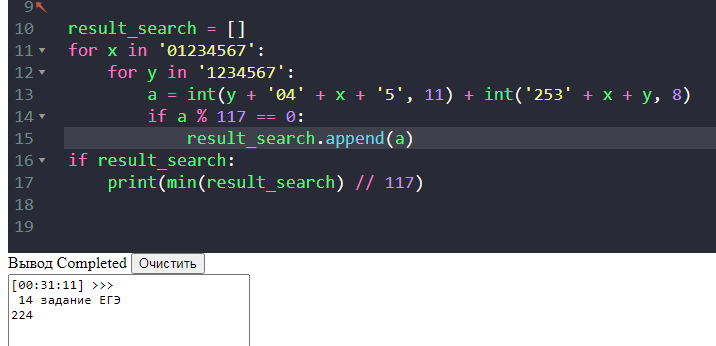 12. Операнды арифметического выражения записаны в системах счисления с основаниями 15 и 17.123x515 + 67y917. В записи чисел переменными x и y обозначены неизвестные цифры из алфавитов 15-ричной и 17-ричной систем счисления соответственно. Определите значения x, y, при которых значение данного арифметического выражения кратно 131. Для найденных значений x, y вычислите частное от деления значения арифметического выражения на 131 и укажите его в ответе в десятичной системе счисления. Если можно выбрать x, y не единственным образом, возьмите ту пару, в которой значение y меньше. Основание системы счисления в ответе указывать не нужно.
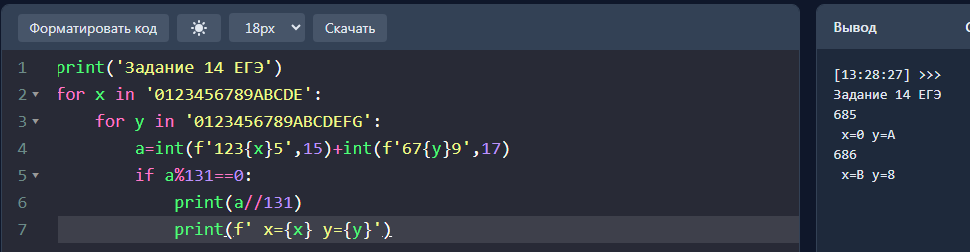 Разные задачи
Значение арифметического выражения   43 * 7103  - 21 * 757 +98
записали в системе счисления с основанием  7.Найдите сумму цифр получившегося числа и запишите её в ответе в десятичной системе счисления.
n = 43 * 7**103 - 21 * 7**57 + 98
s = 0 
while n:
    s += n % 7
    n //= 7
print(s)
Ответ: 276
14. (С. Чайкин) Дано арифметическое выражение: 73x1y67 + 49y6х. В записи чисел переменными x и y обозначены неизвестные цифры из допустимого алфавита для указанных систем счисления. Определите, сколько различных значений может принимать выражение при всех возможных x и y.
rez = set()
for x in range(10, 67):
    for y in range(x):
        a = 7*67**4+3*67**3+x*67**2+1*67**1+y*67**0
        b = 4*x**3+9*x**2+y*x**1+6*x**0
        rez.add(a+b)
        print(len(rez))
Ответ : 2166
15. (А.Богданов) Найдите минимальное число x, для которого будет верно равенство его представлений в системах счисления с основаниями p и q:x = 24351p = 14325qВ ответе запишите найденное число в десятичной системе счисления
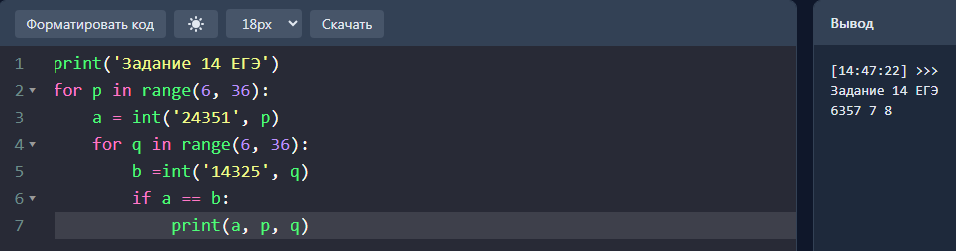 16. (А. Кабанов) При каком наименьшем натуральном значении переменной х в выражении 8120-9х+50 сумма цифр в девятеричной записи числа равна 138?
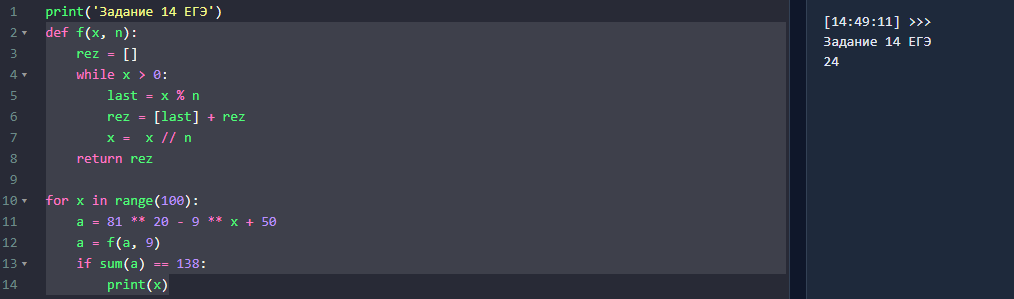 17. Определите число N, для которого выполняется равенство 
123N =93N+2
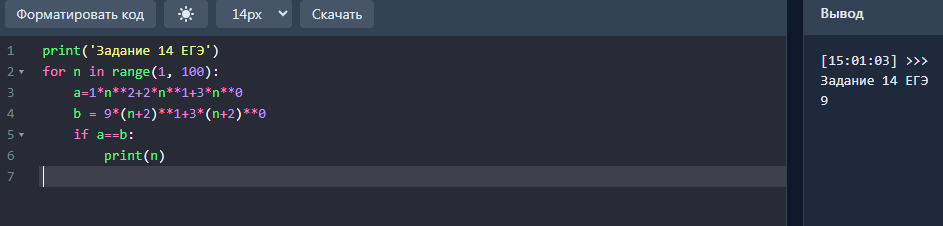 18. Запись числа N в системе счисления с основанием 3 содержит четыре цифры, запись этого числа в системе счисления с основанием 7 содержит три цифры, а запись в системе счисления с основанием 8 заканчивается на 17. Чему равно N? Запишите ответ в десятичной системе счисления.
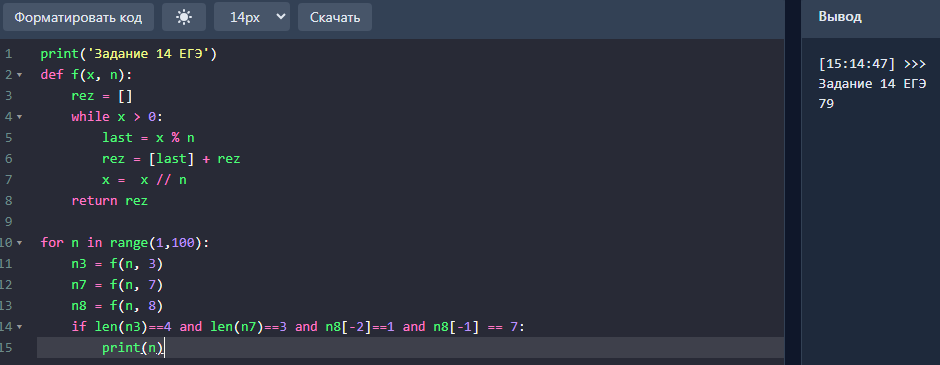 Спасибо за внимание!


Удачи всем на экзамене!